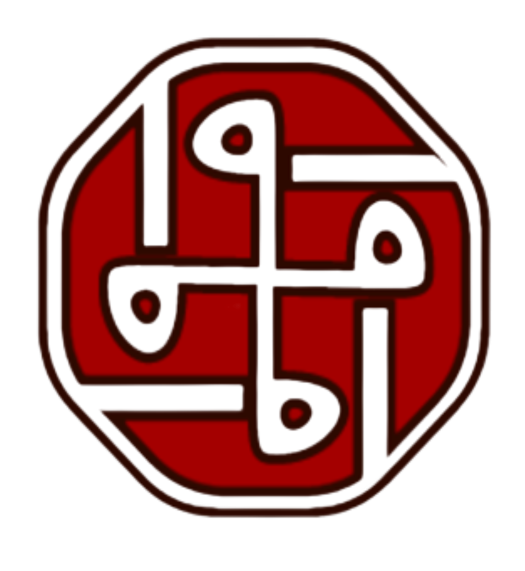 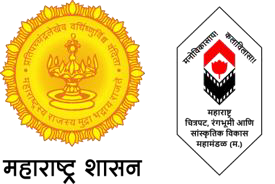 नोंदणी व मुद्रांक विभाग 
महाराष्ट्र शासन
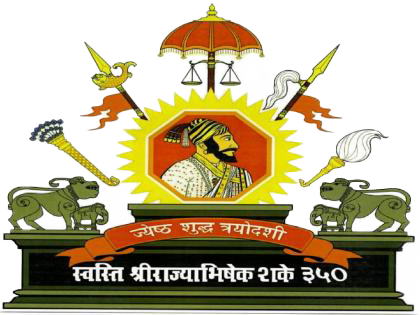 कार्यालय : सह जिल्हा निबंधक वर्ग-1, हिंगोली
क्षेत्रीय शासकीय व निमशासकीय  कार्यालयांसाठी 100 दिवसांचा कृति आराखडा
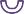 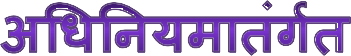 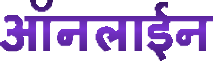 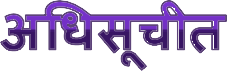 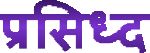 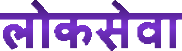 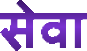 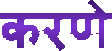 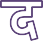 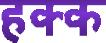 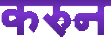 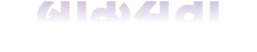 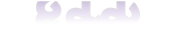 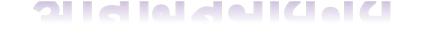 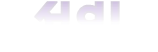 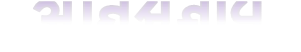 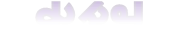 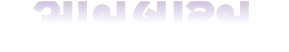 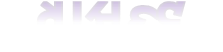 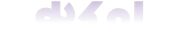 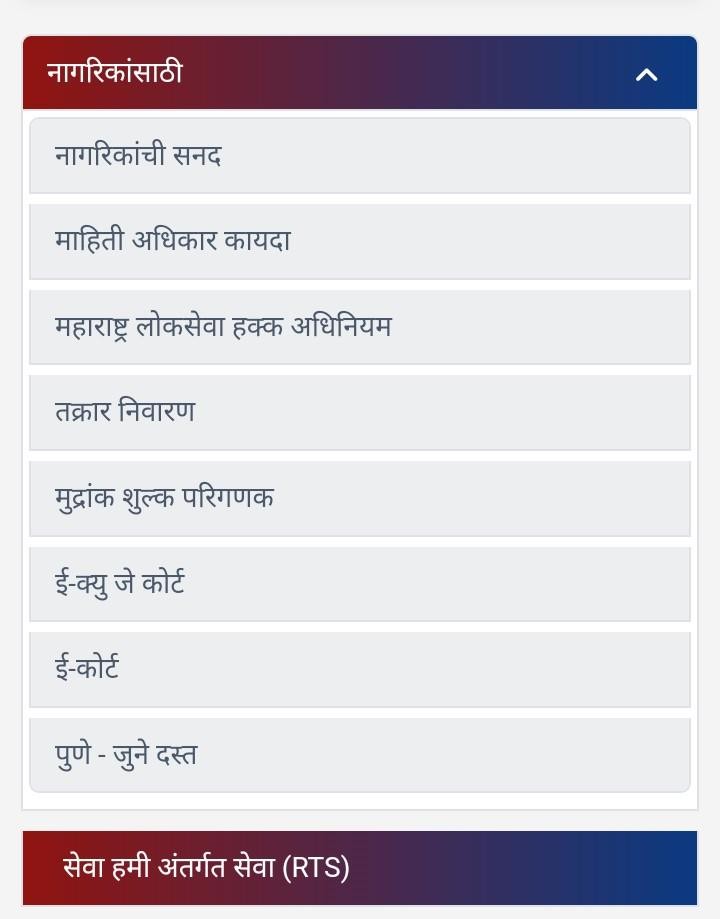 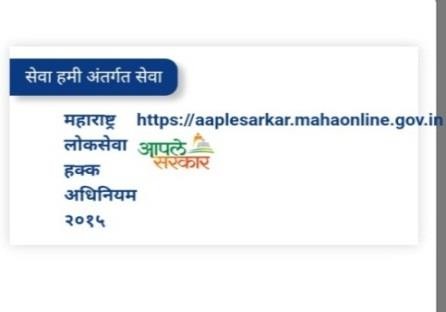 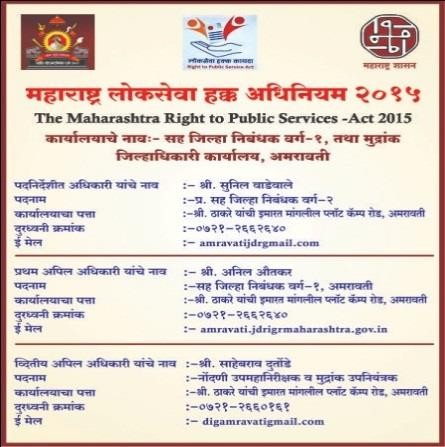 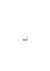 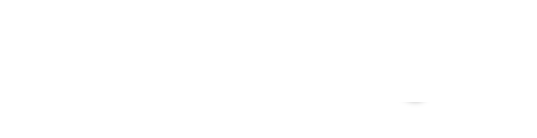 
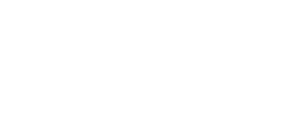 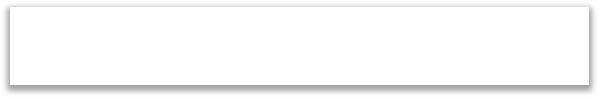 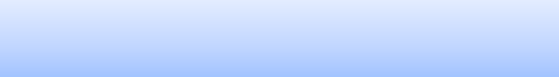 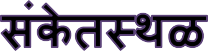 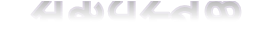 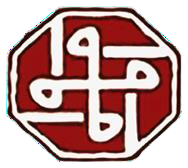 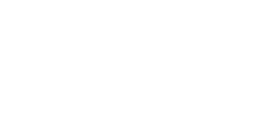 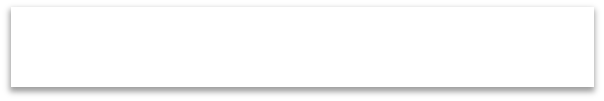 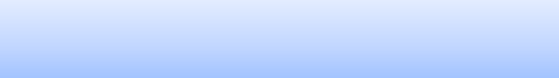 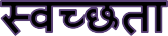 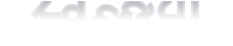 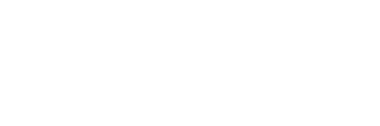 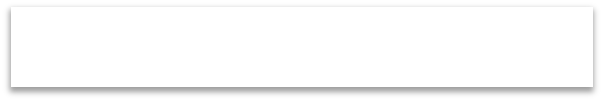 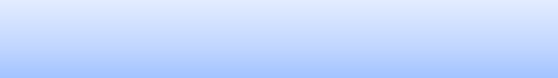 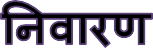 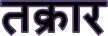 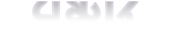 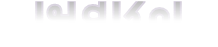 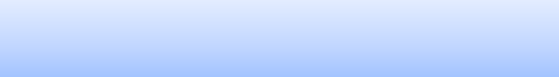 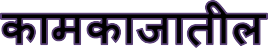 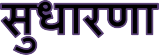 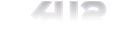 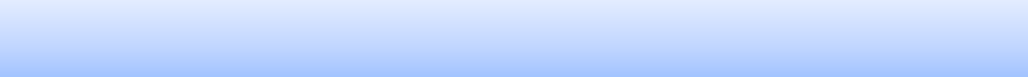 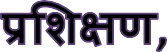 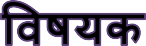 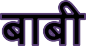 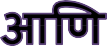 सह जिल्हा निबंधक वर्ग-1, हिंगोली
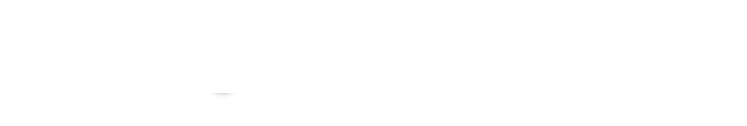 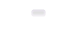 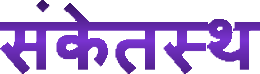 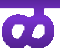 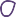 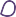 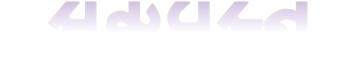 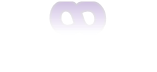 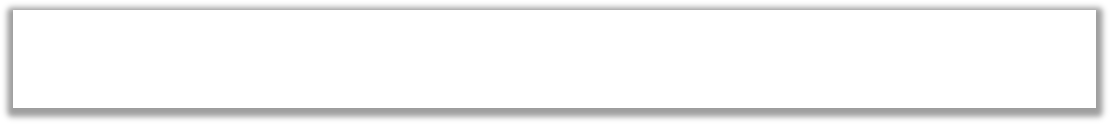 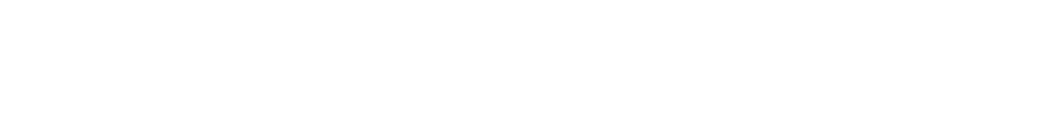 नागरीका   करित  सोयीचे  संकेतस्थळ  खलील प्रमणे आहेत
नोंदणी व मुद्रांक विभाग संकेतस्थळ
www.igrmaharashtra.gov.in
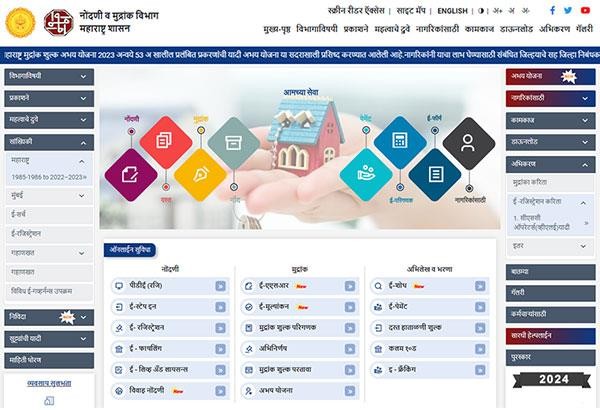 या कायाालयाकडू न देण्यात येणा-या सेवाांमध्ये ऑनलाईन पध्दतीने अभिननणाय प्रकरण व परतावा प्रकरण
दाखल करण्याची सुववधा नागरीकाांकरीता उपलब्ध ्करुन देण्यात आली आहे.
अभिलेख   वर्गीकरण
After
Before
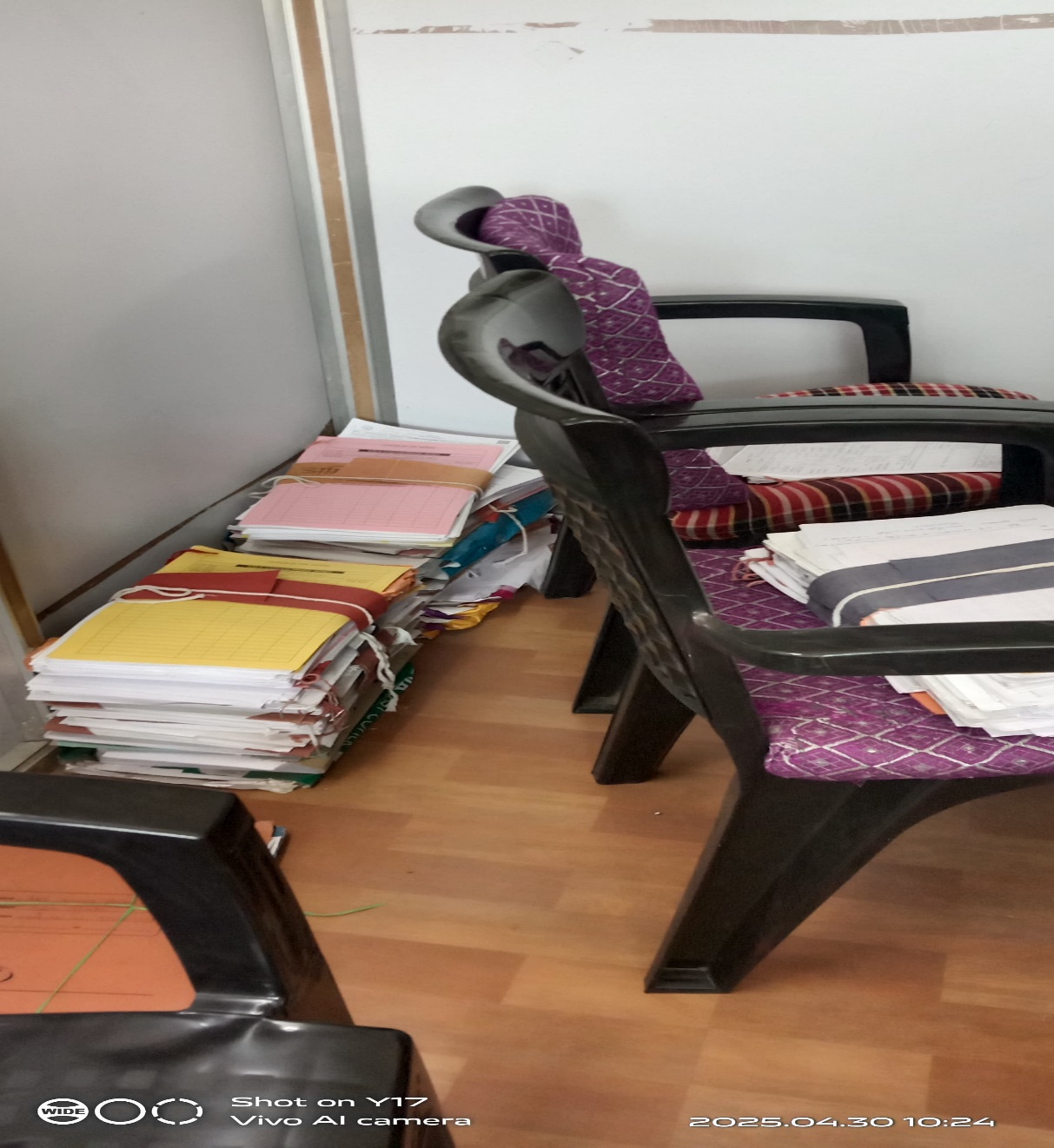 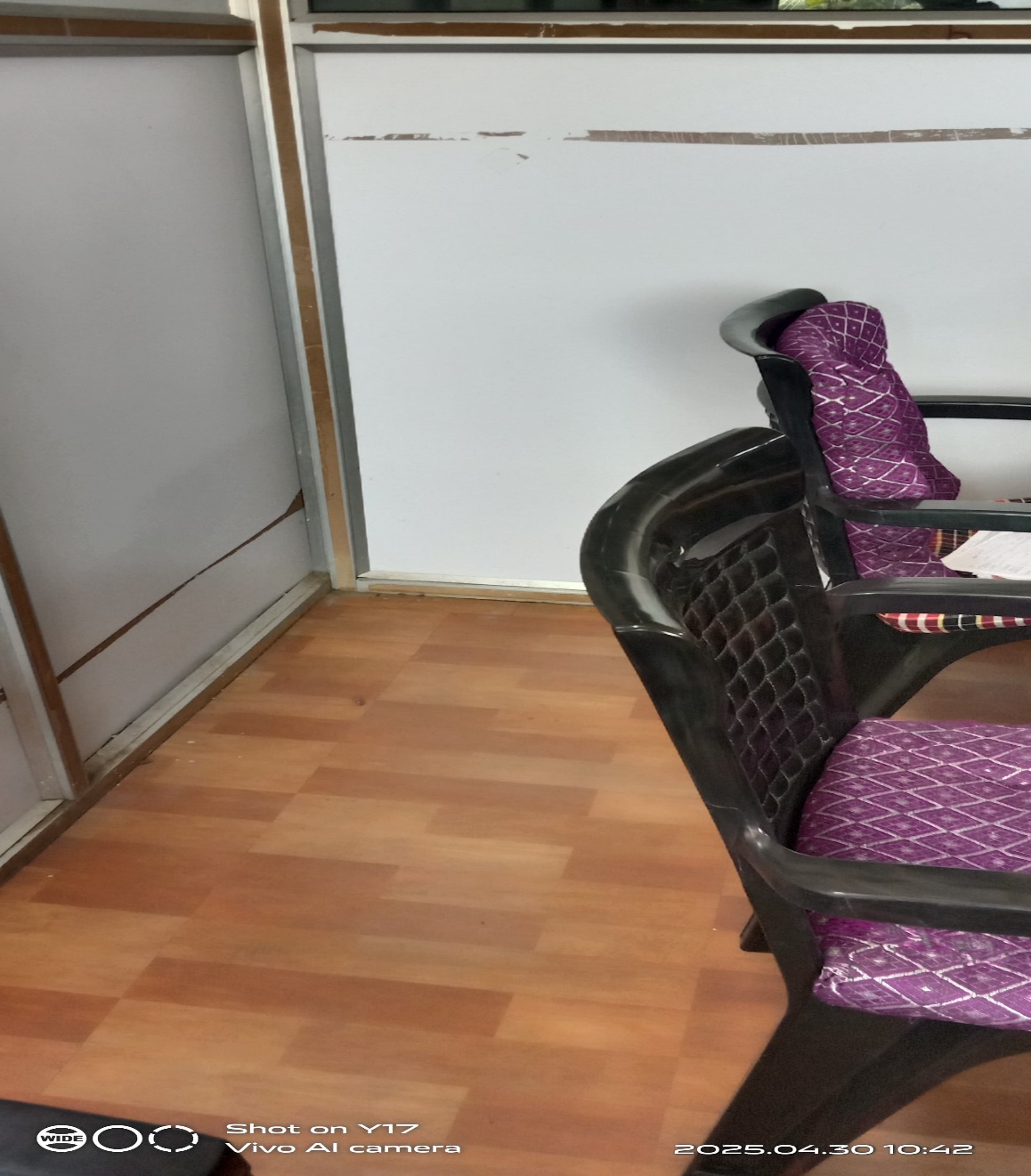 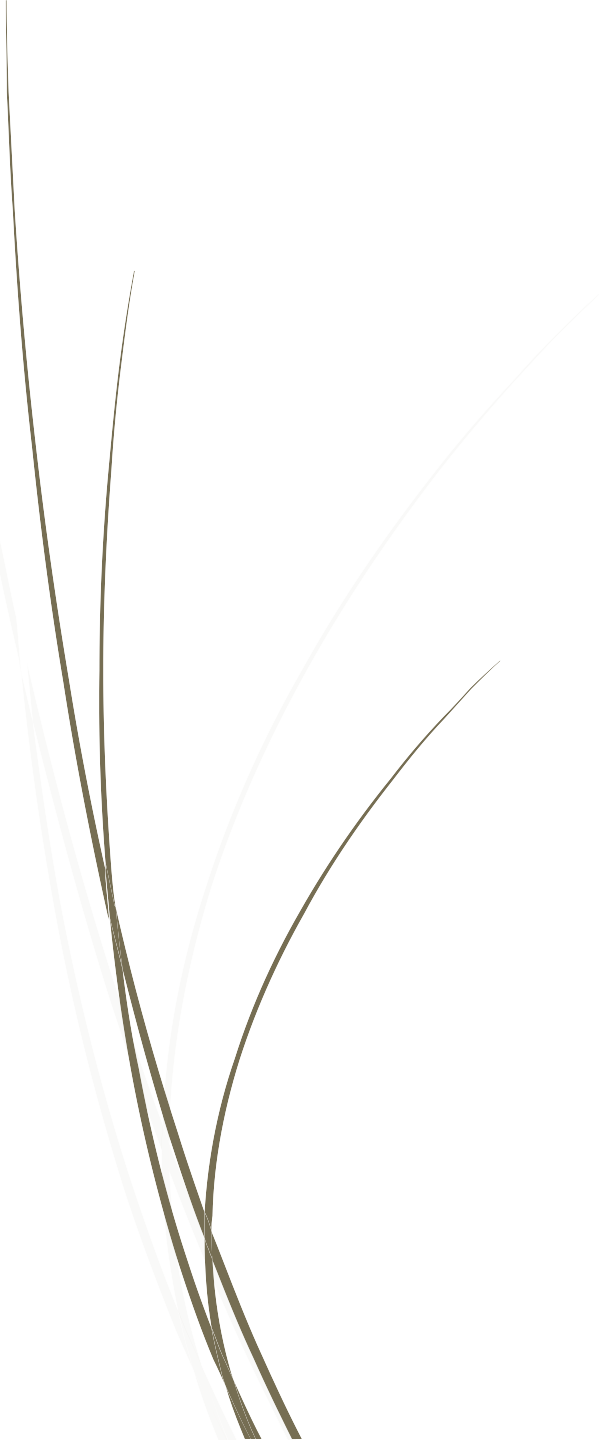 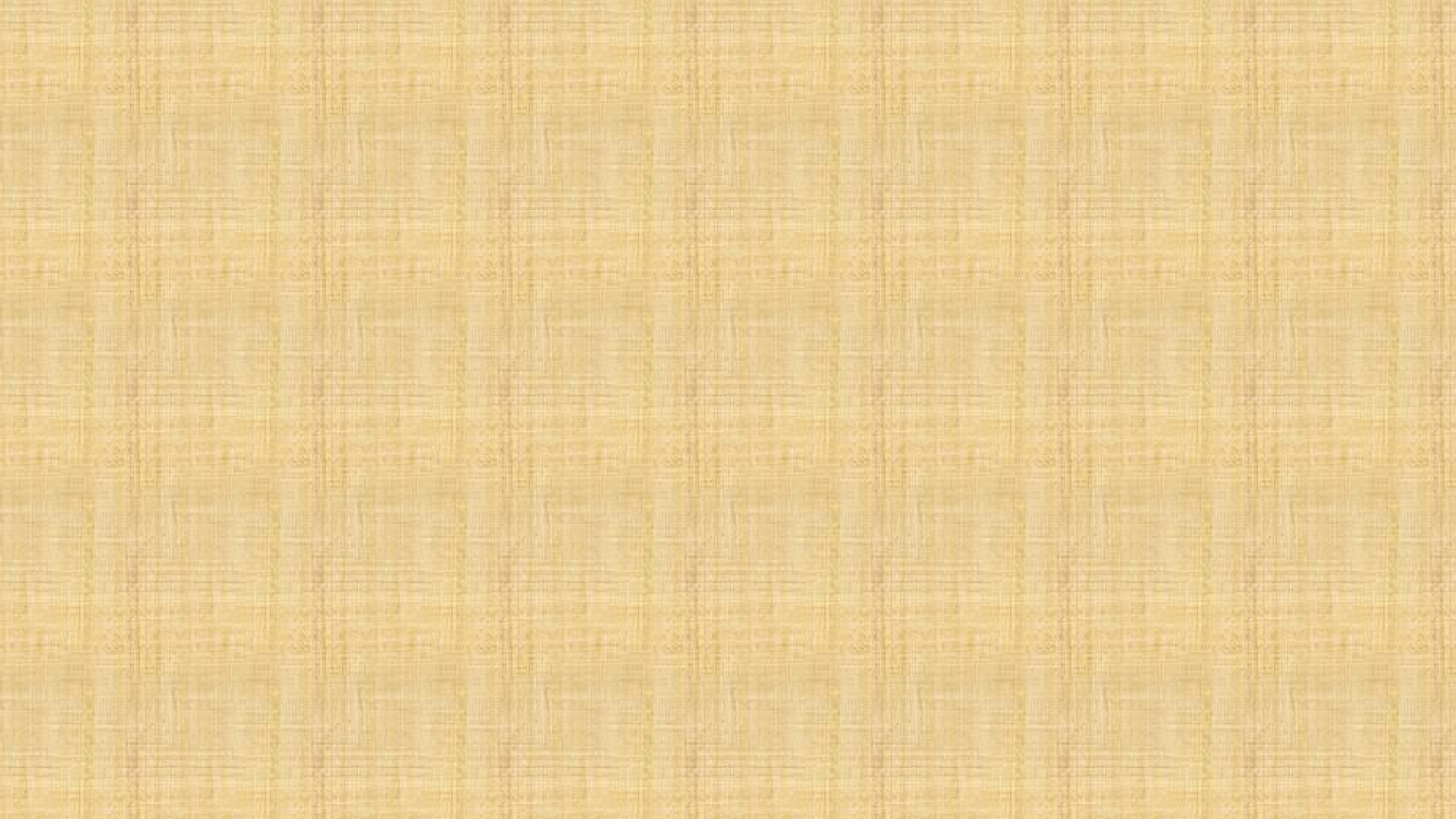 Before
After
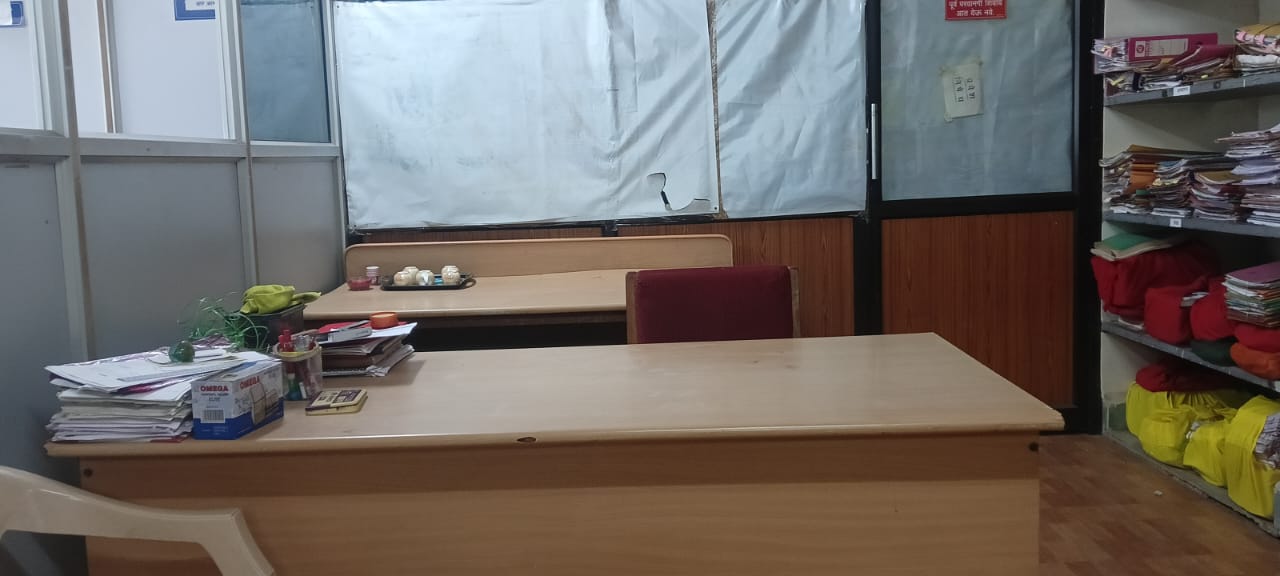 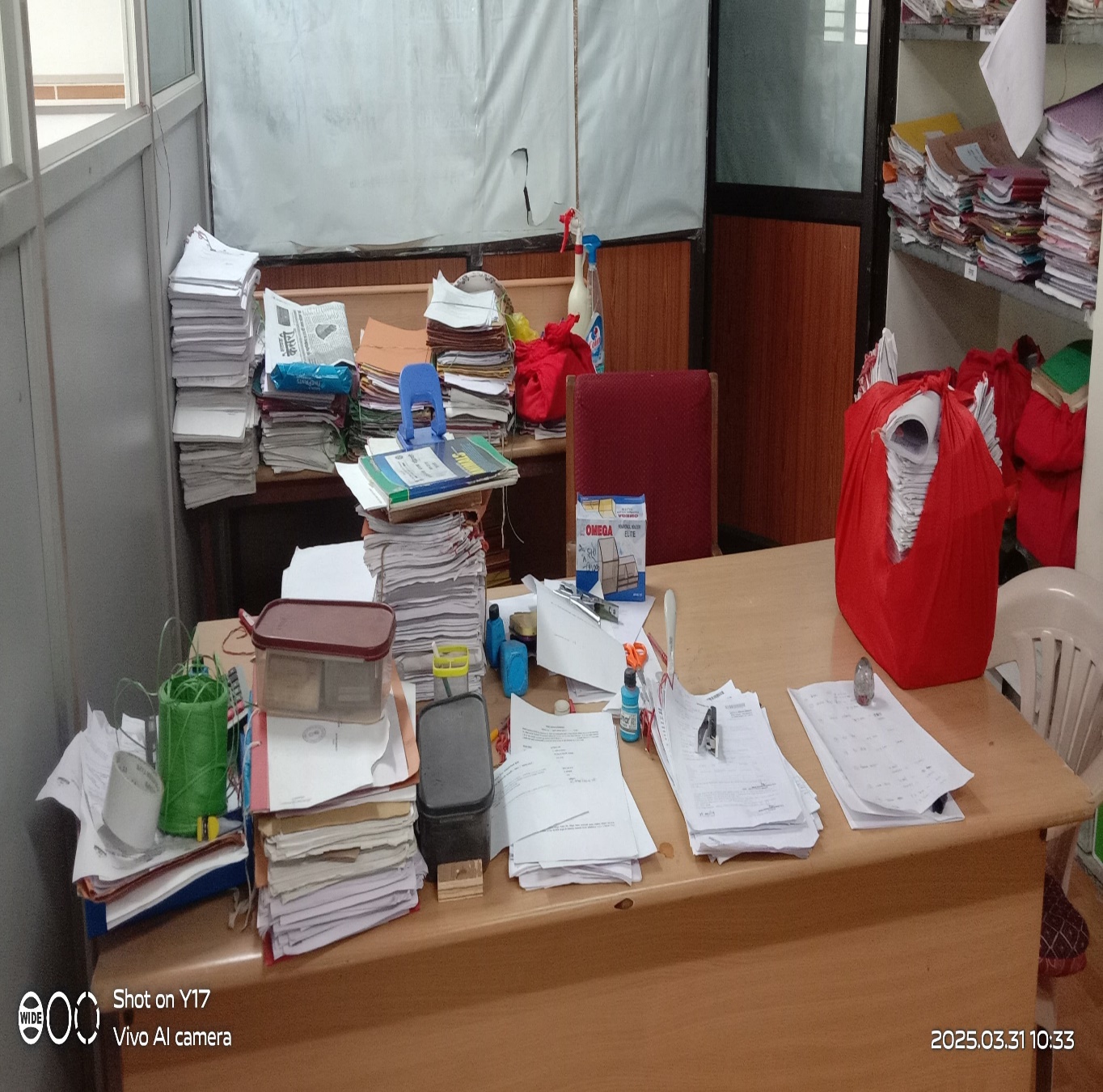 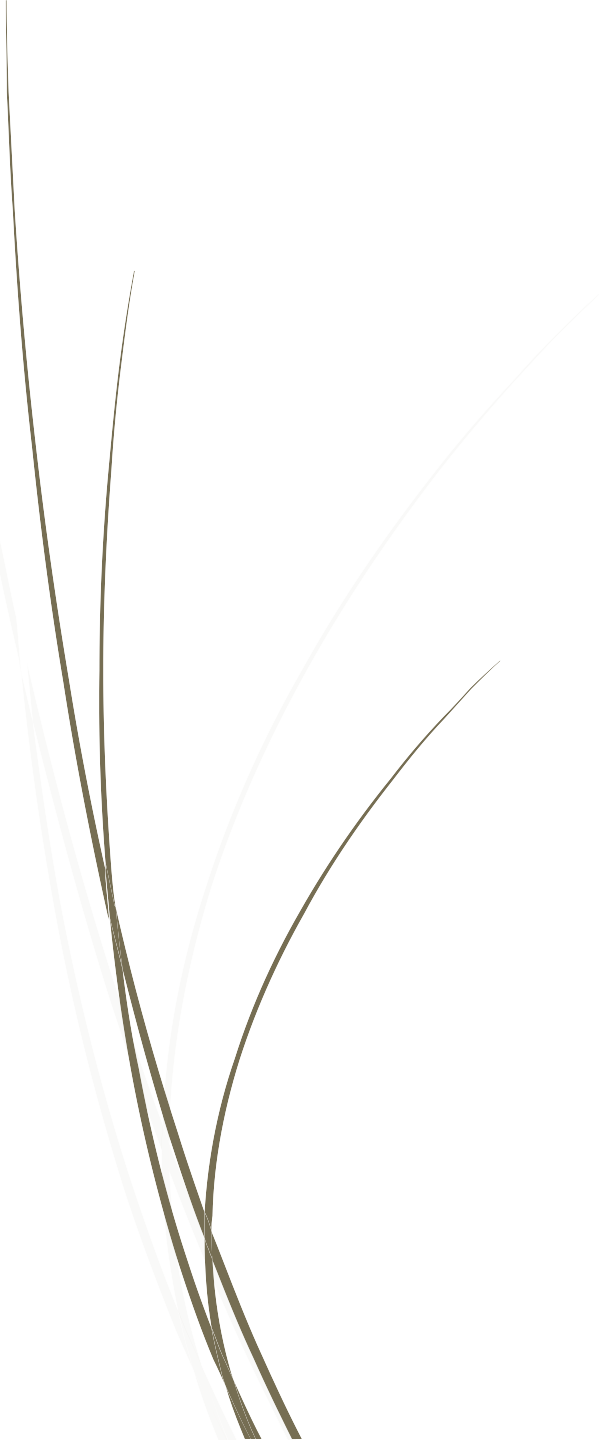 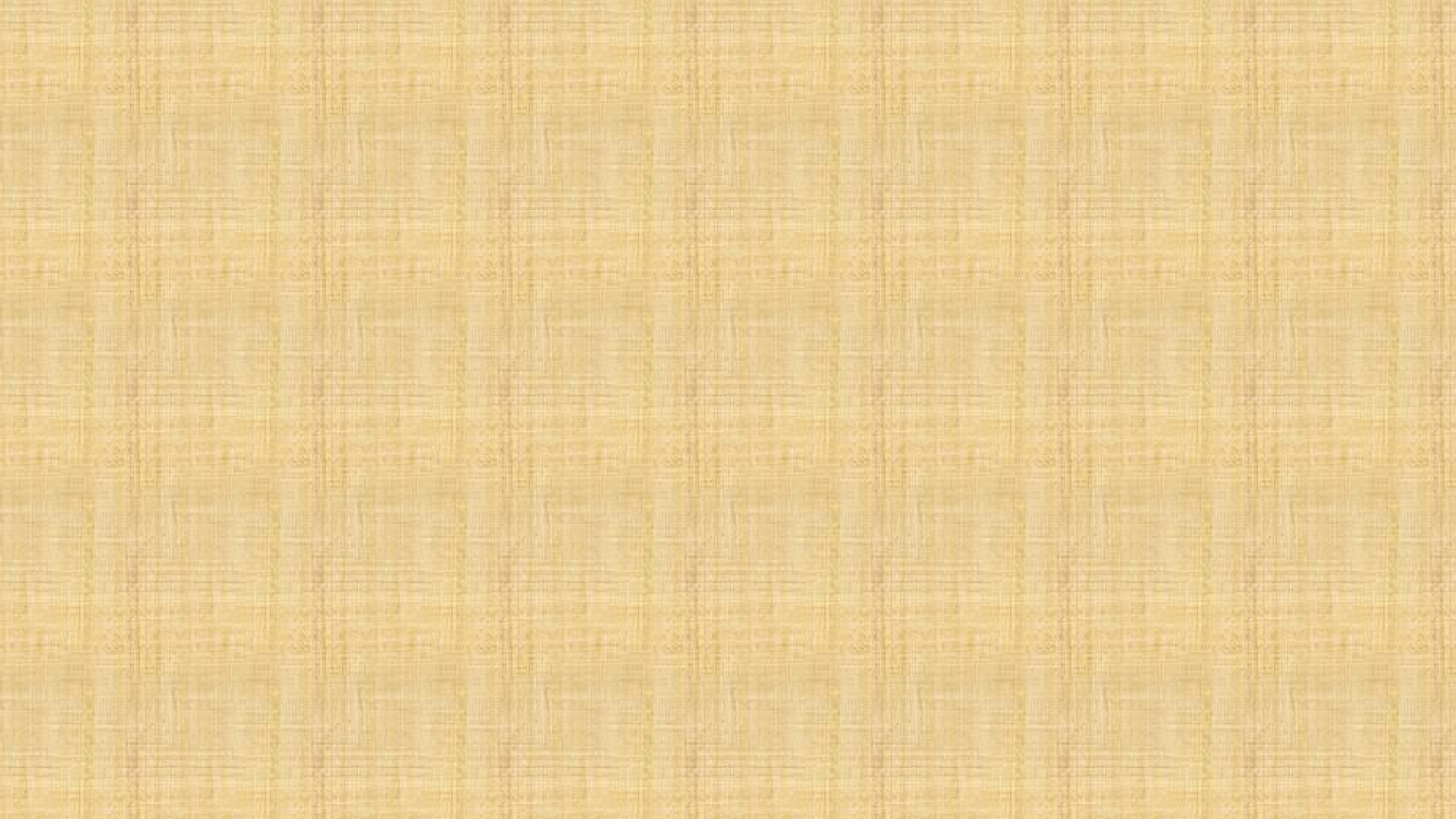 Before
After
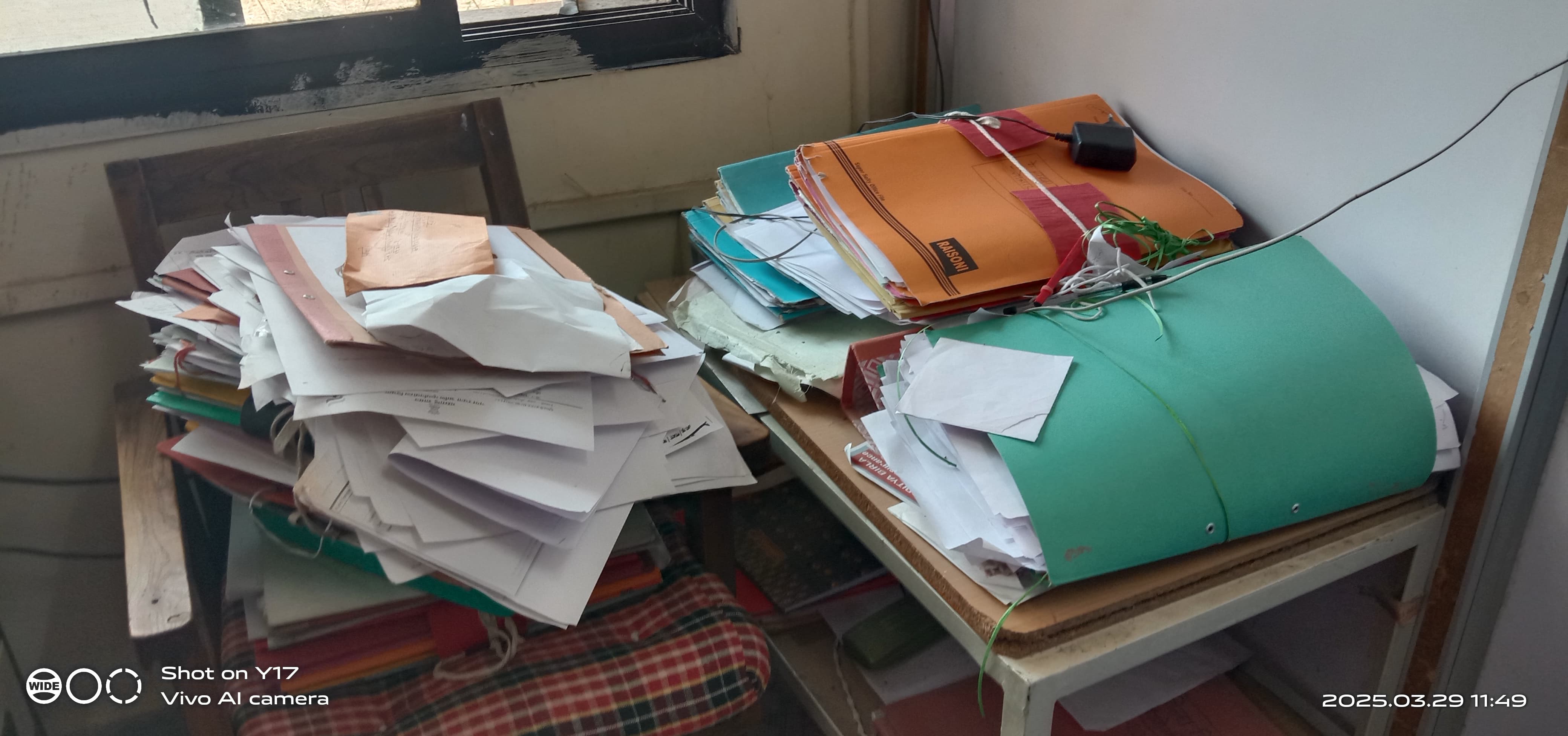 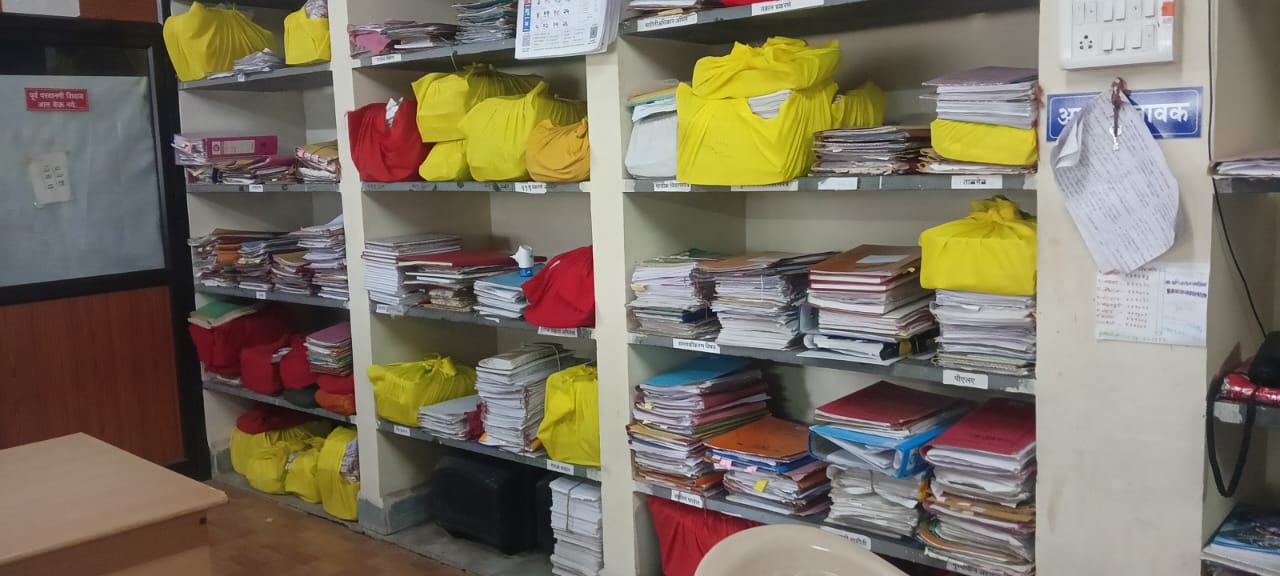 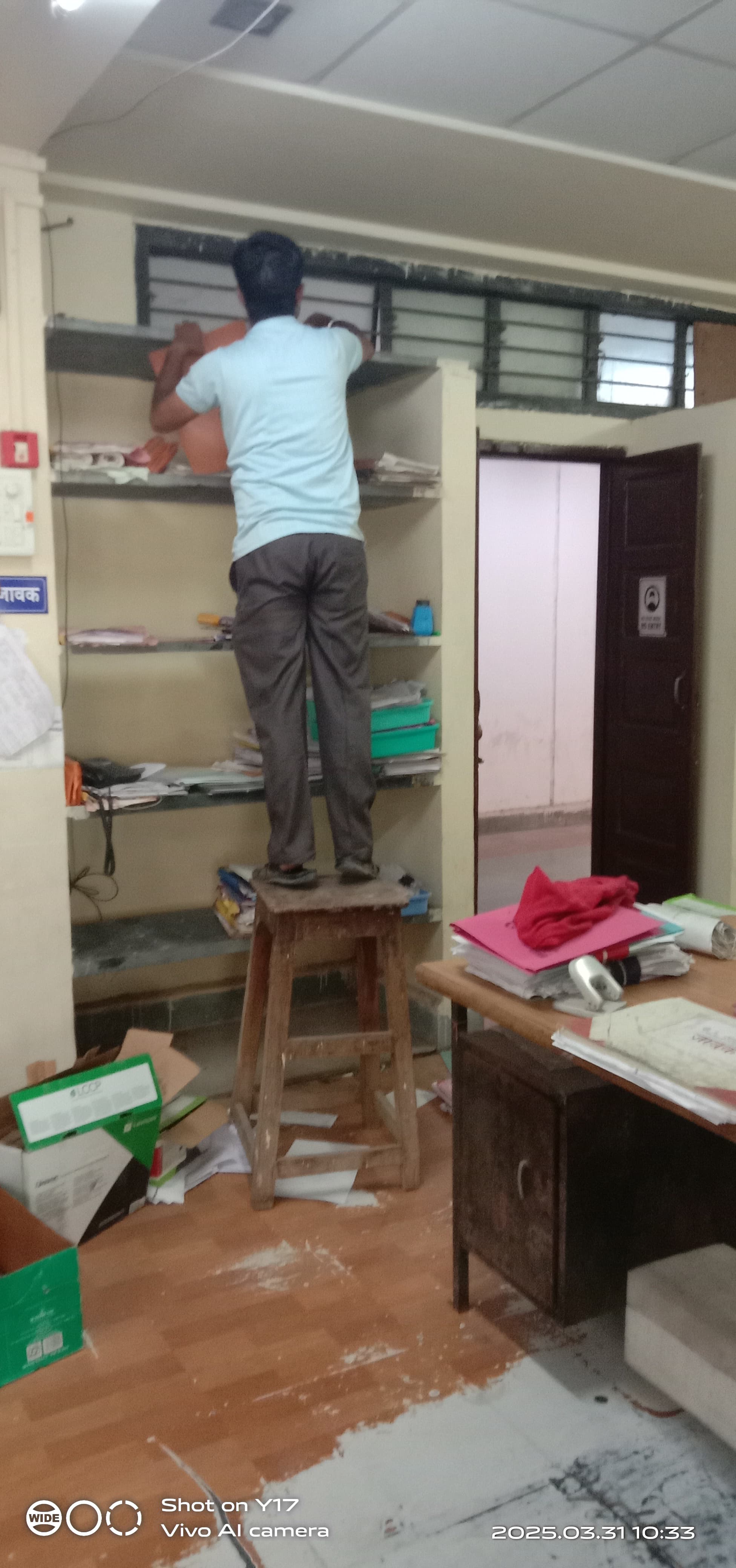 
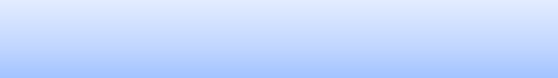 तक्रार
निवारण
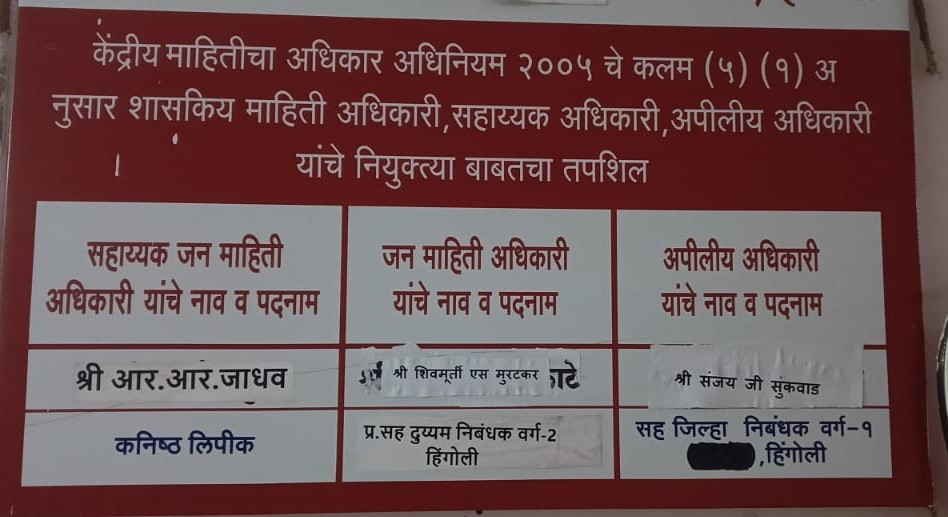 
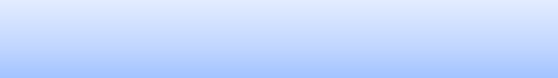 तंत्रज्ञान वापर
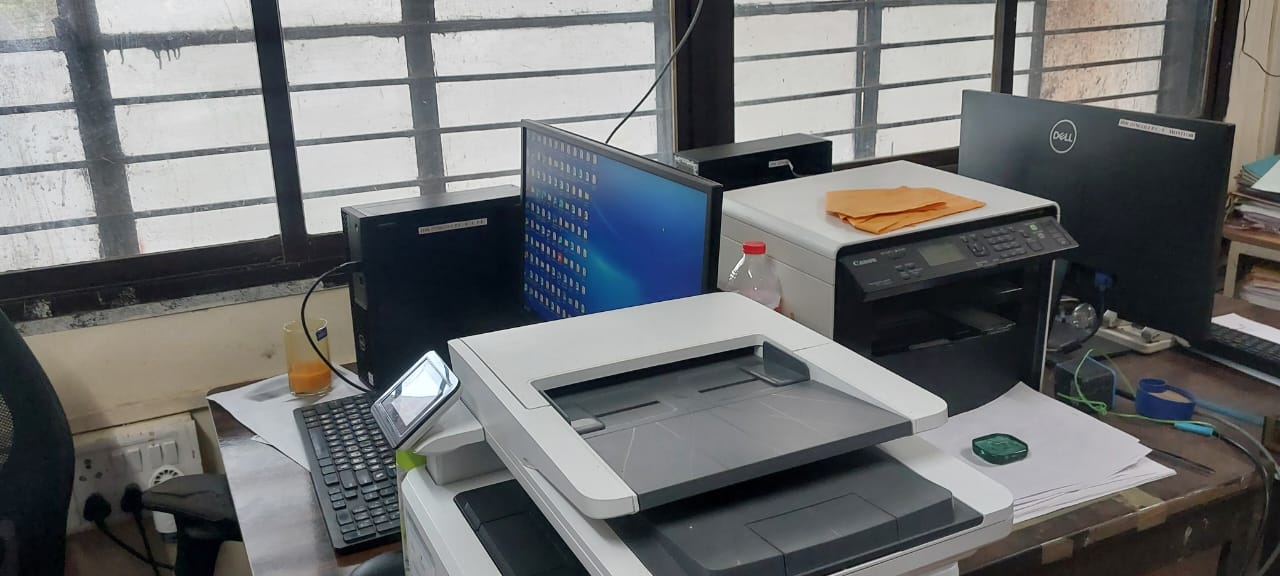 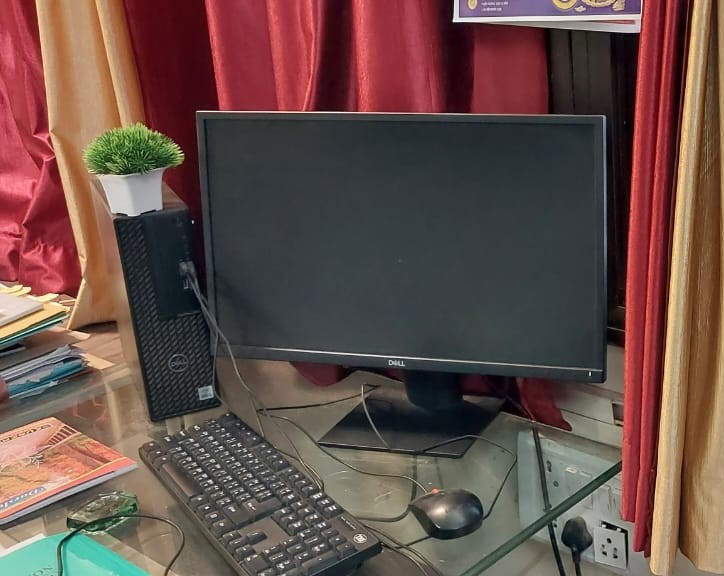 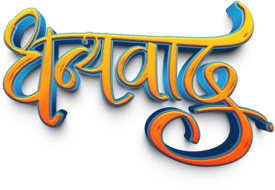 श्री संजय गंगाराम सुंकवाड
सह जिल्हा निबंधक वर्ग-1, हिंगोली